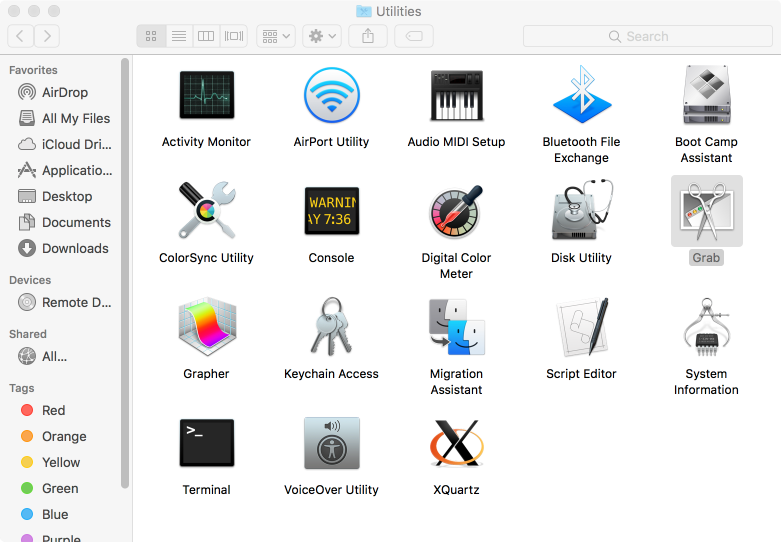 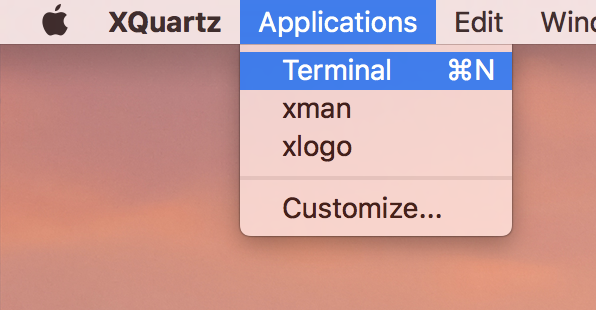 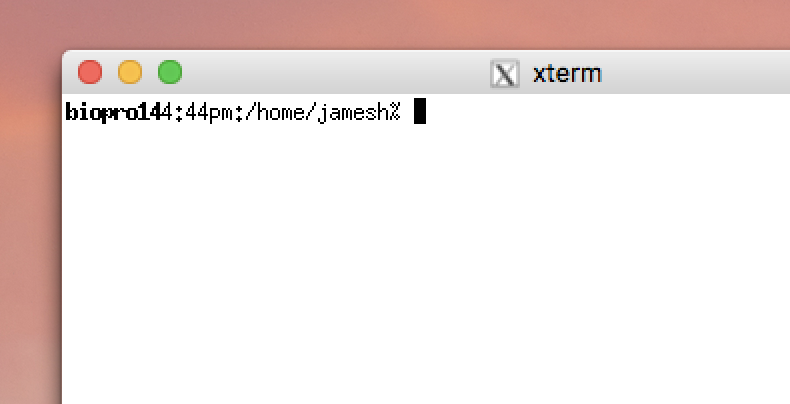 Cursor 
does not move
with mouse
The “prompt”
Mouse 
can be used 
To select and paste
But all pasted text
Goes to the cursor
DIALS demo
underscore
prompt
Do not type!
~]$ cd
~]$ mkdir  dials_tutorial
~]$ cd  dials_tutorial 
~]$ ln –sf /home/data/course_2019 .
~]$ dui
Space!
Enter
Space!
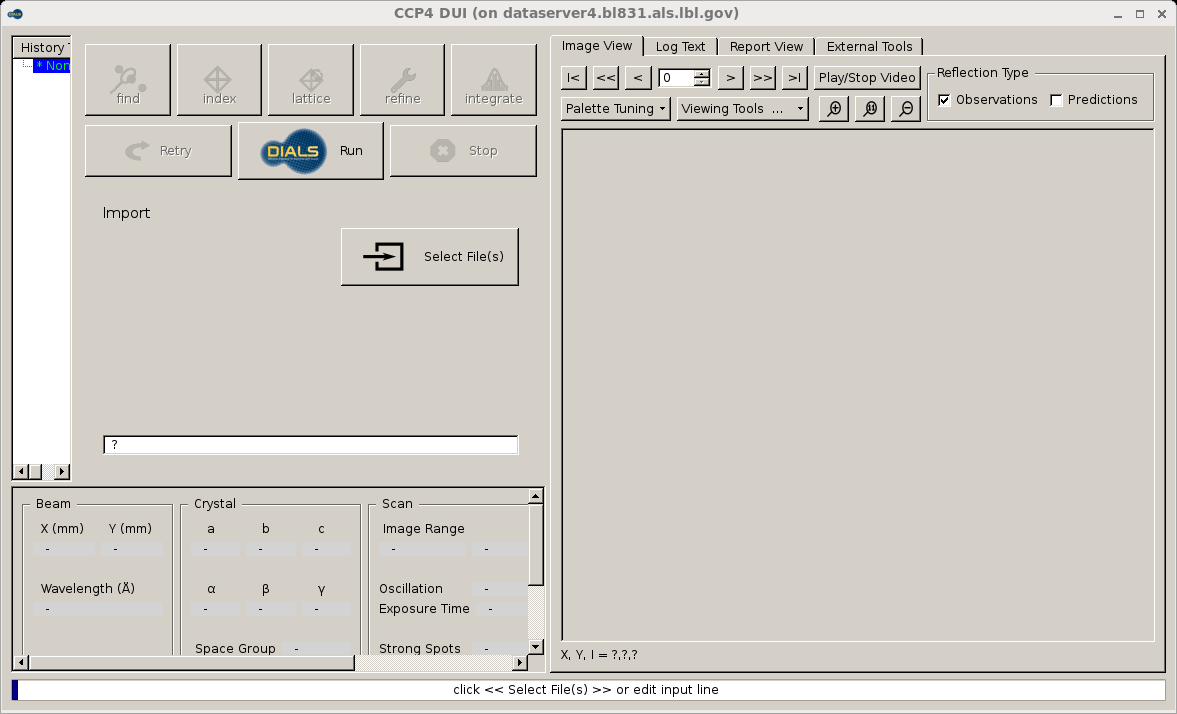 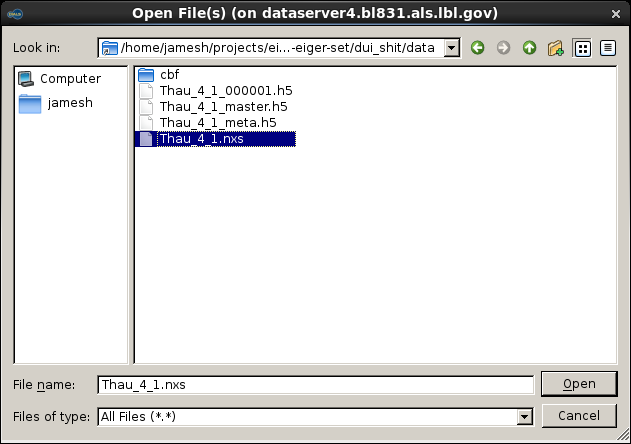 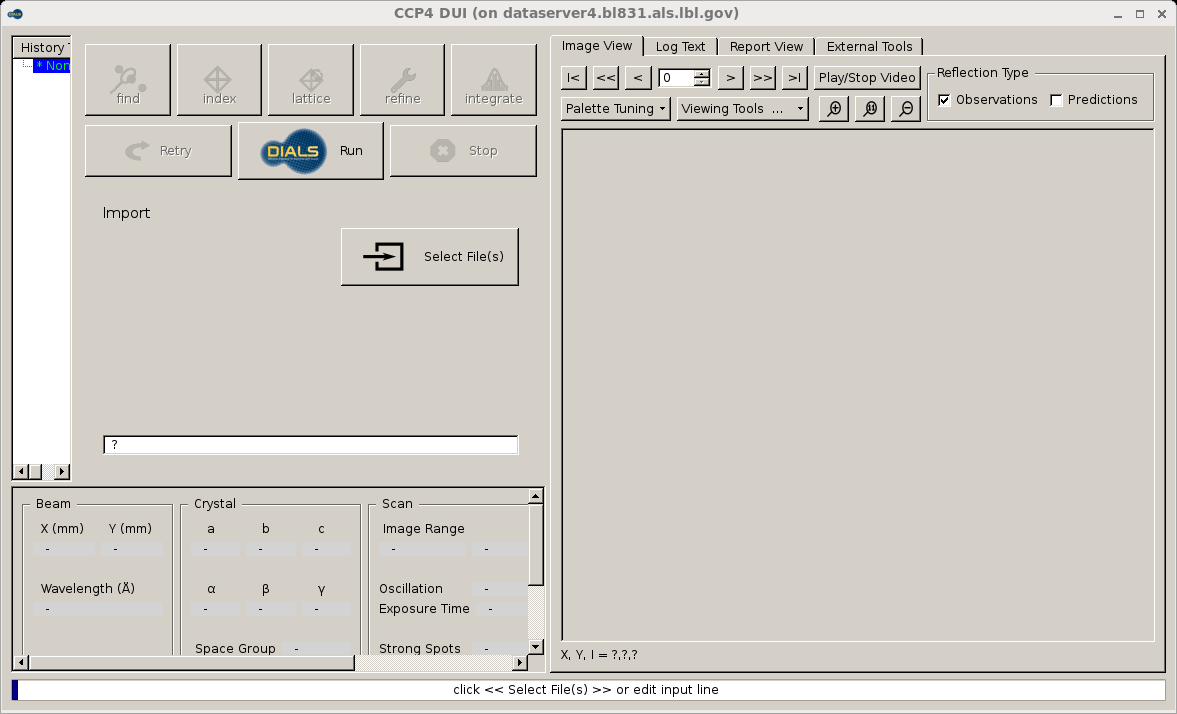 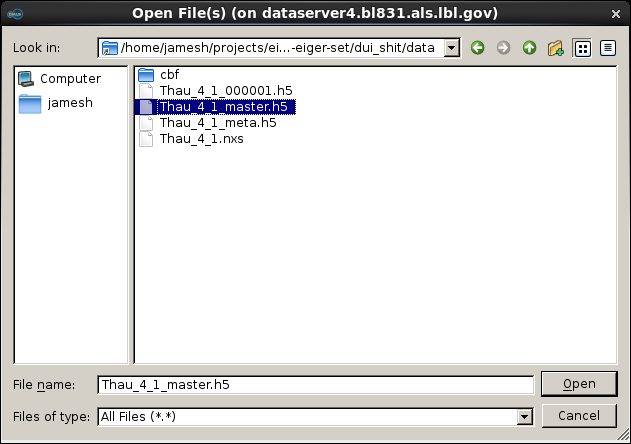 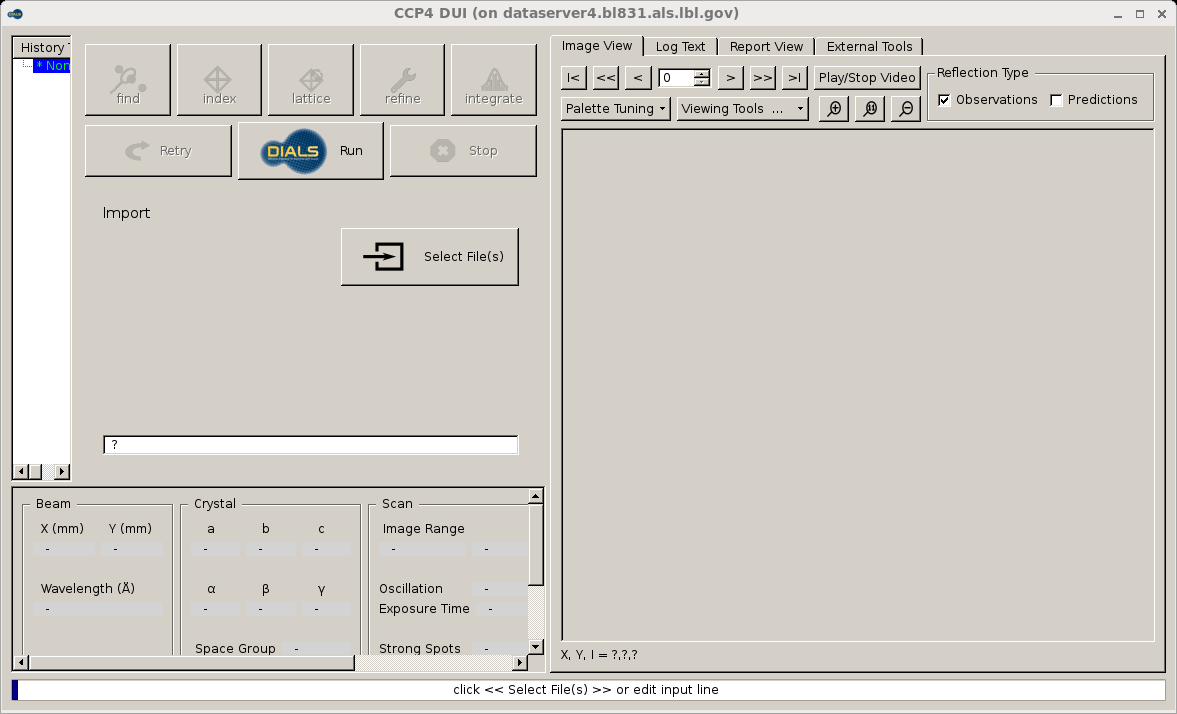 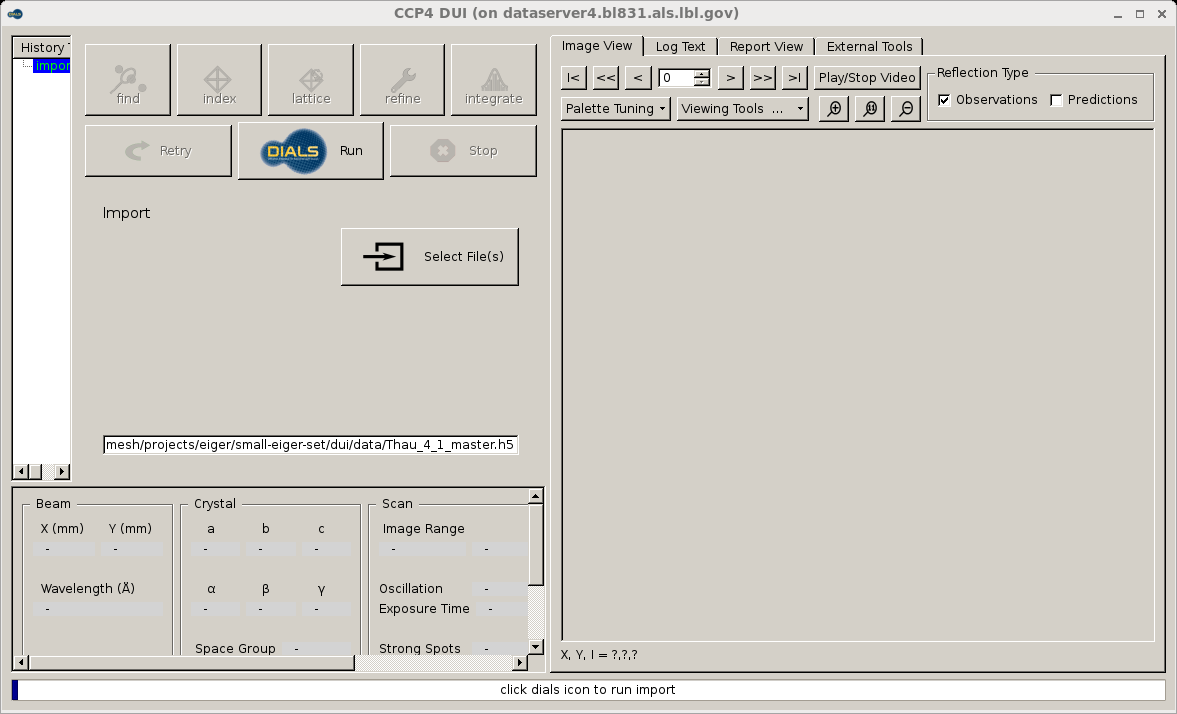 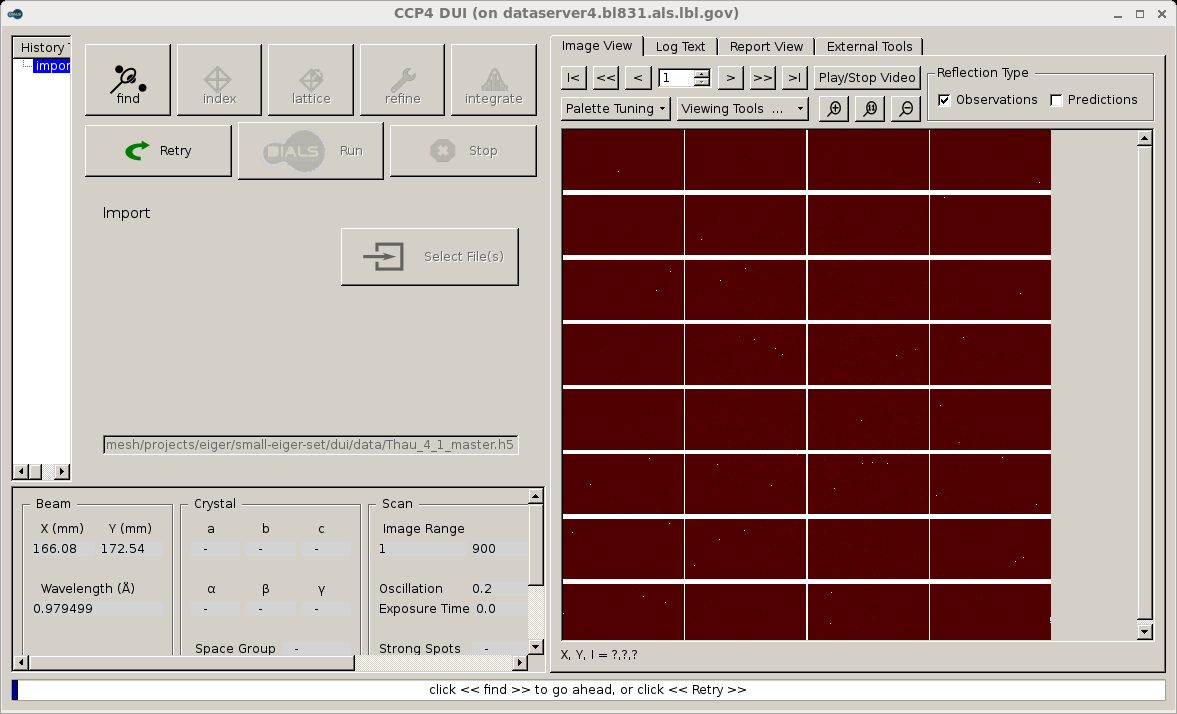 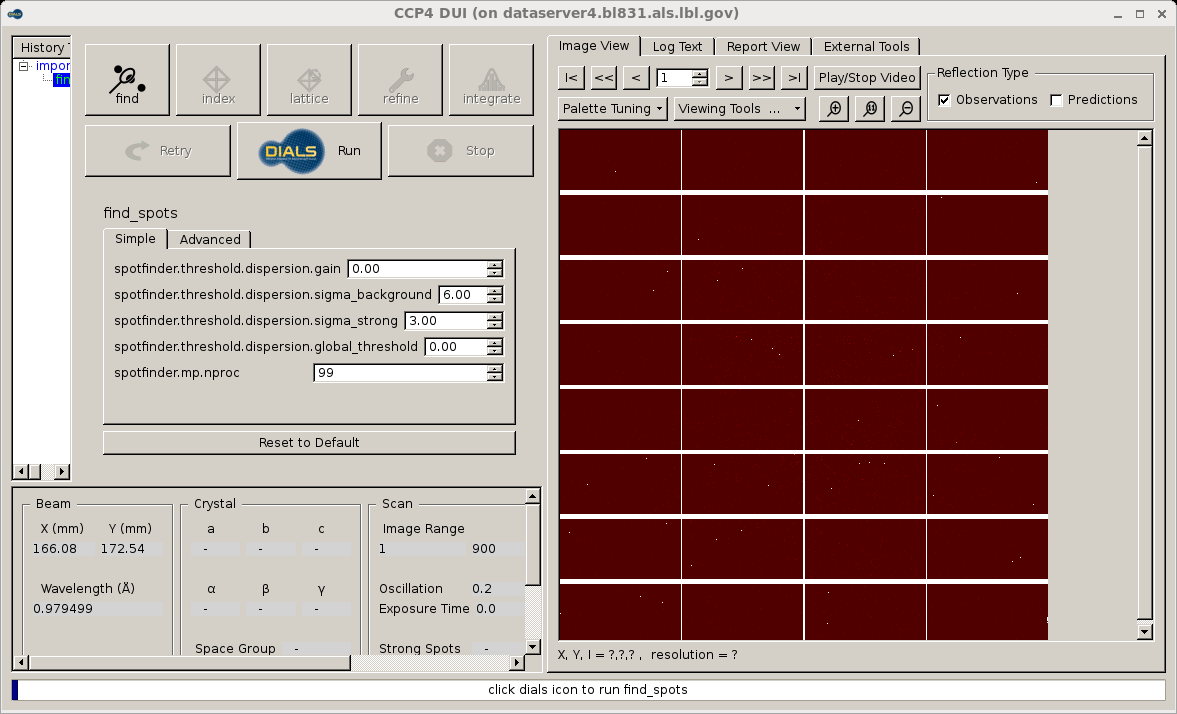 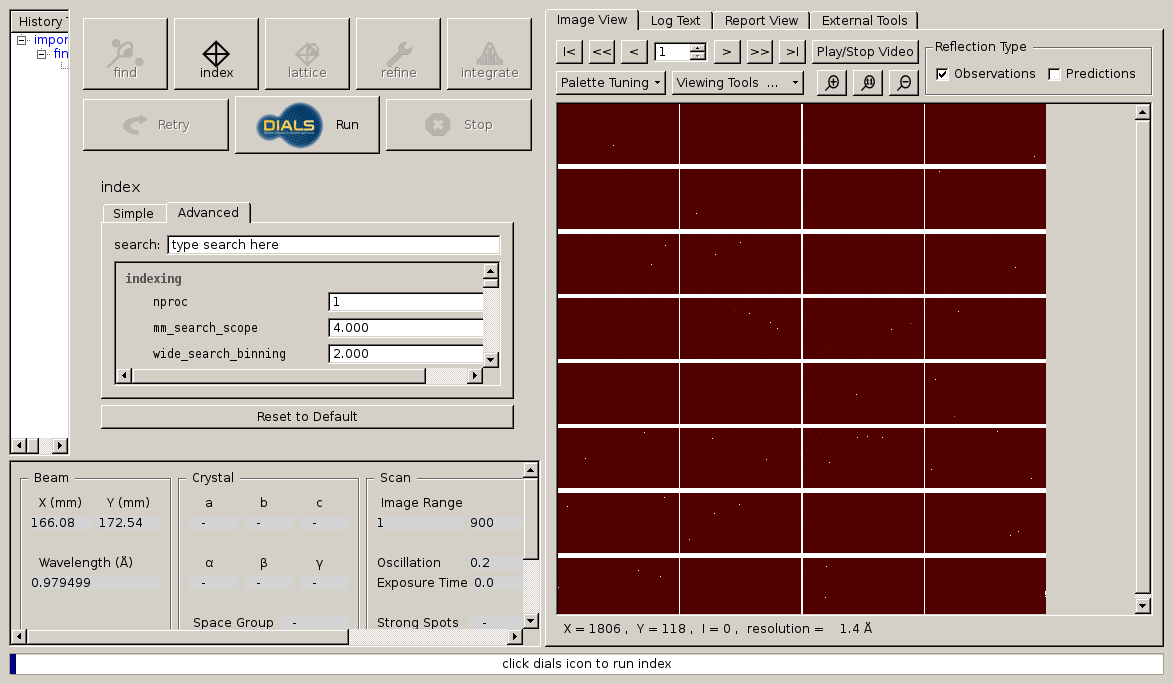 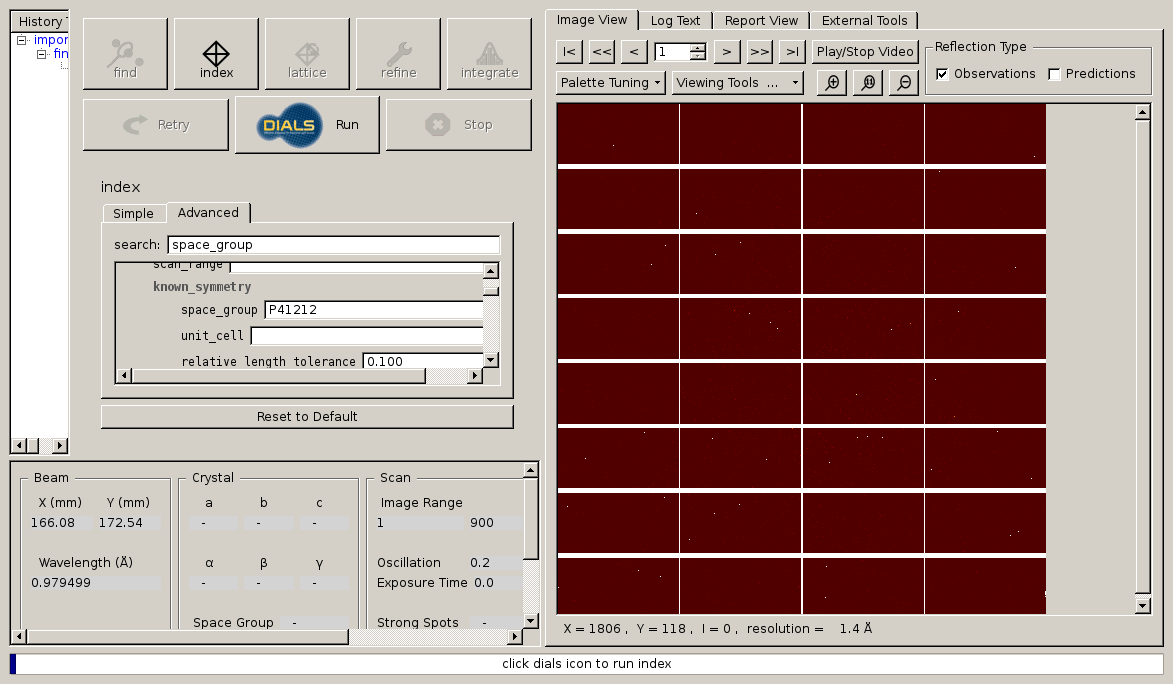 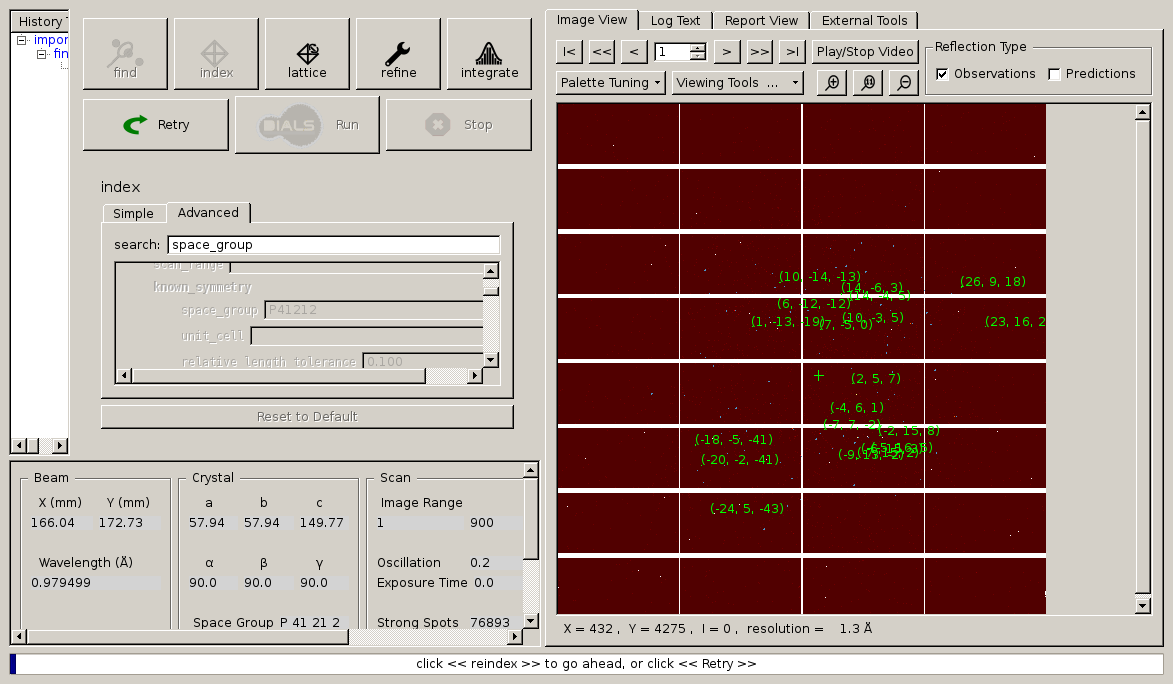 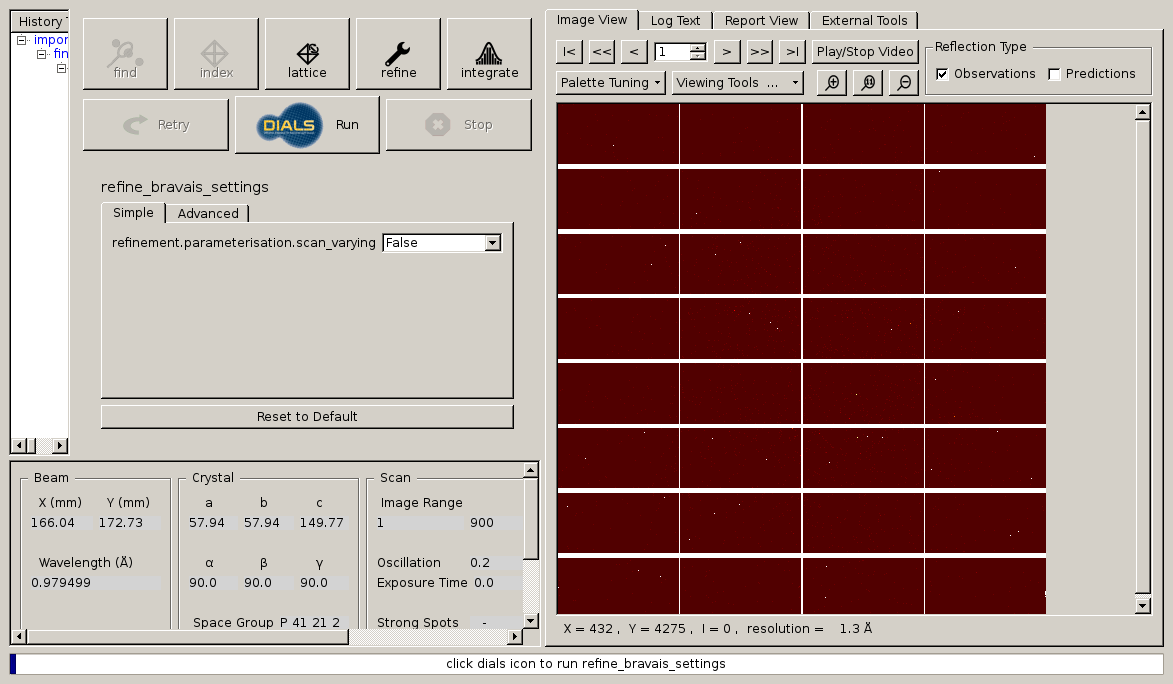 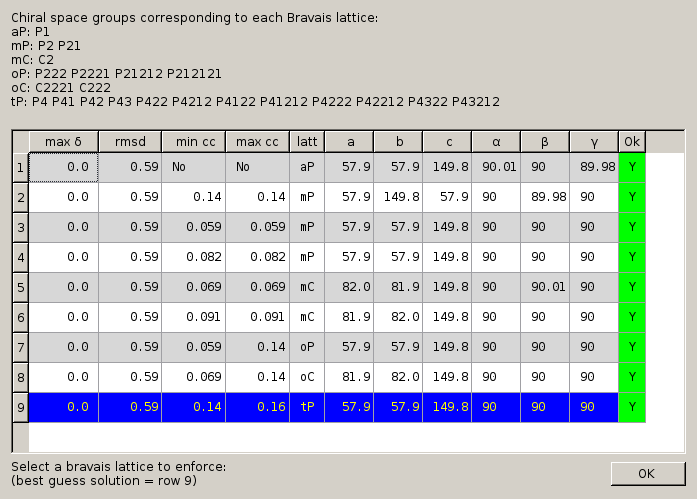 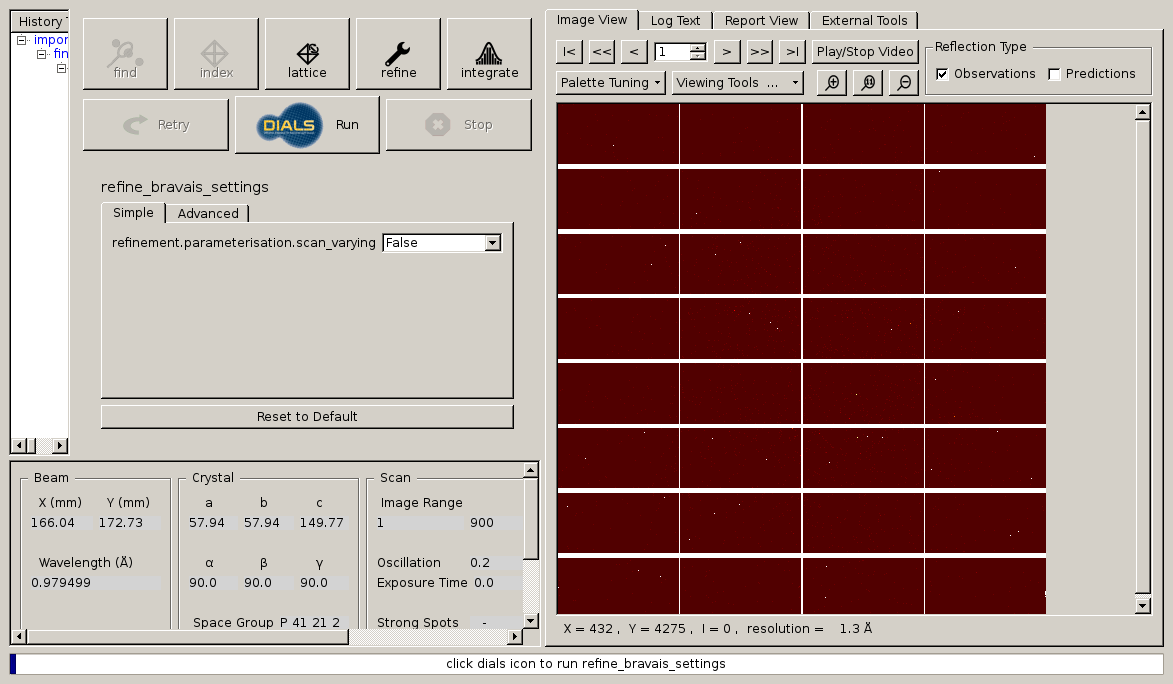 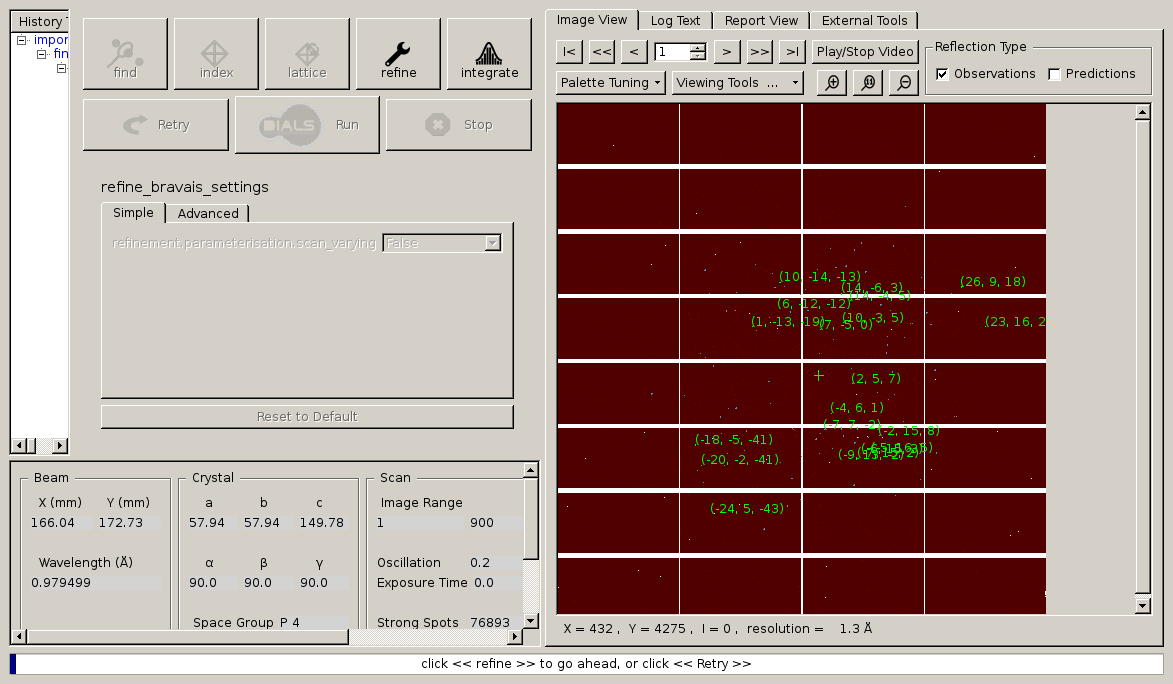 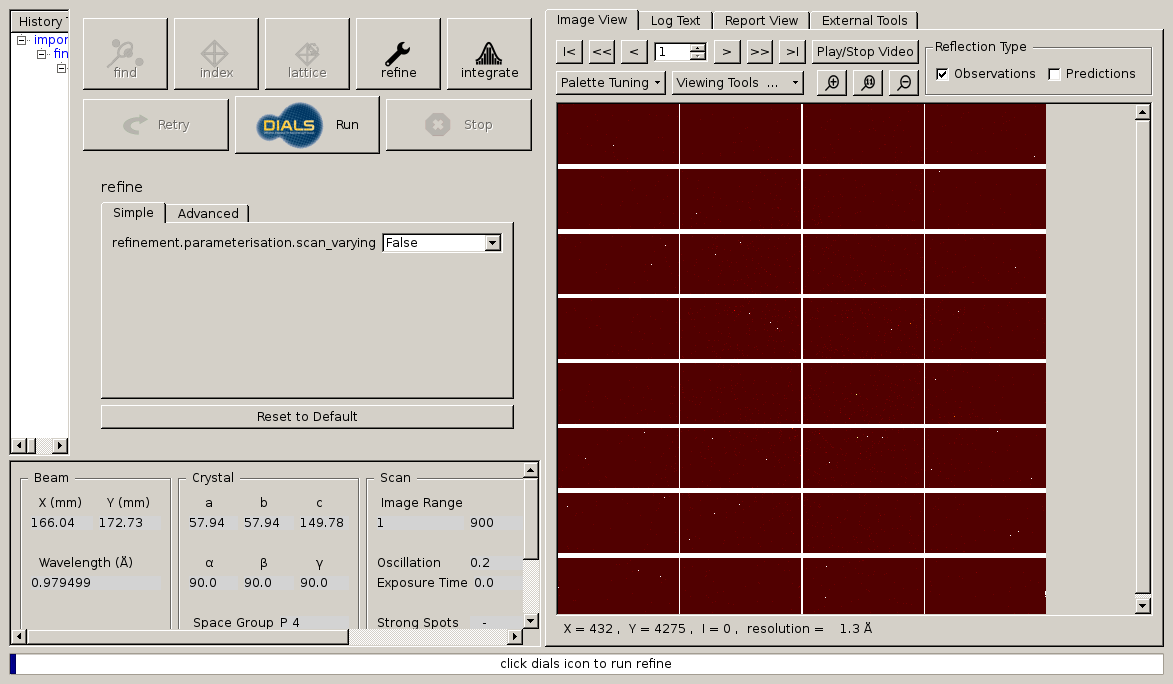 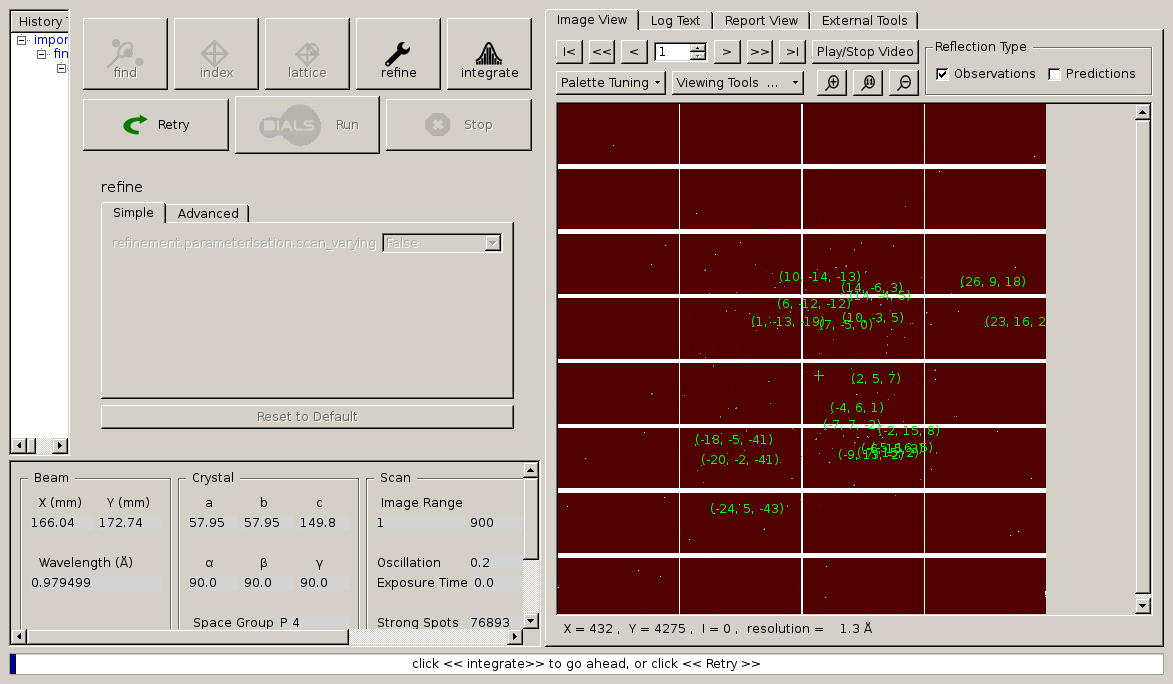 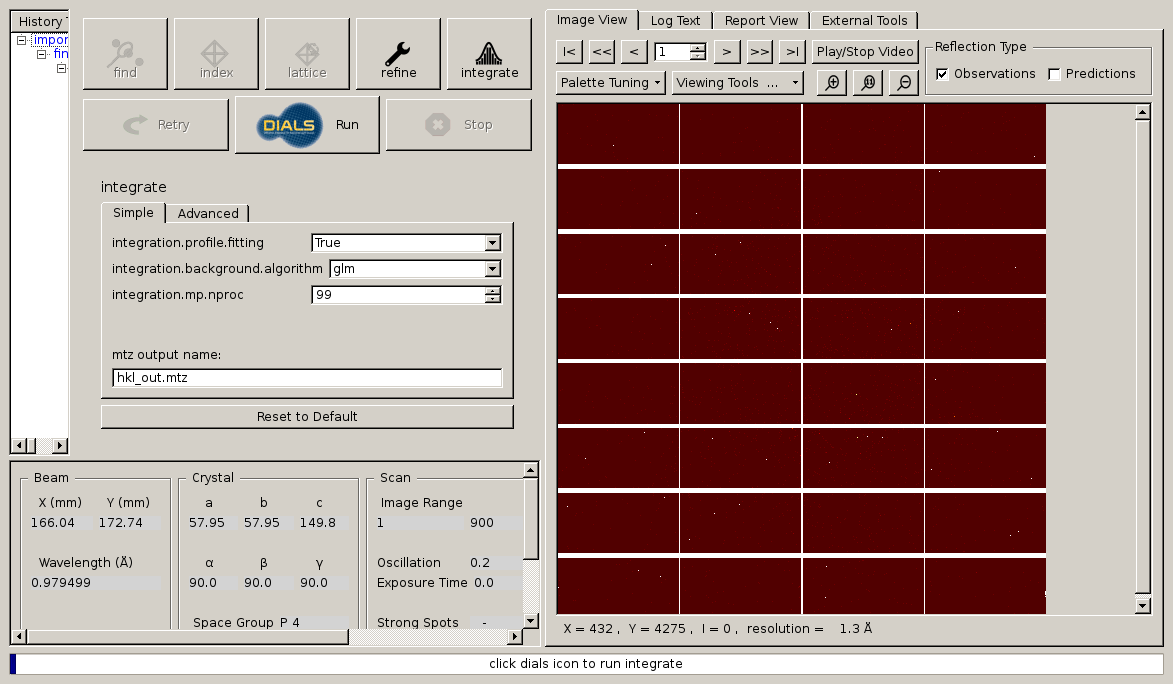 After DUI: scale merge refine!
$ echo | pointless hklin hkl_out.mtz hklout pointless.mtz |\
   tee pointless.log
$ echo refine parallel | aimless hklin pointless.mtz \
    hklout aimless.mtz | tee aimless.log
$ echo | truncate hklin aimless.mtz hklout truncated.mtz |\
    tee truncate.log
$ wget http://www.rcsb.org/pdb/files/5x9L.pdb.gz
$ gunzip 5x9L.pdb.gz
$ echo | pointless xyzin 5x9L.pdb hklin truncated.mtz \
    hklout reindexed.mtz | tee reindex.log
$ uniqueify reindexed.mtz
$ echo | refmac5 hklin reindexed-unique.mtz xyzin 5x9L.pdb \
               hklout refmacout.mtz xyzout refmacout.pdb |\
     tee refmac.log
How to run DIALS the easy way:
source /Applications/dials-v1-10-2/dials_env.csh

xia2 mosflm_beam_centre=151.4,144.8
/data/blah/yourname/xtal/dataset/

dials.reciprocal_space_viewer
How to run DIALS the hard way:
% dials.import /home/ …. /MLYS/
% dials.find_spots datablock.json nproc=8
% dials.reciprocal_space_viewer datablock.json strong.pickle &
% dials.image_viewer datablock.json &
% dials.generate_mask untrusted.polygon=1958,2024,0,2005,0,2151,1956,2125 untrusted.circle=1964,2073,200
% open –t datablock.json
How to run DIALS the hard way:
% open -t datablock.json
	Change origin to -144.8,151.4,-200
	edit mask = mask.pickle
% dials.find_spots datablock.json nproc=8
% dials.index datablock.json strong.pickle \        	space_group=P21 \ 	unit_cell=27.28,62.44,59.82,90,90.615,90
% dials.integrate experiments.json indexed.pickle
% dials.image_viewer integrated.pickle \ 	integrated_experiments.json
How to run DIALS the hard way:
% dials.export integrated_experiments.json 	integrated.pickle
% pointless hklin integrated.mtz hklout ptls.mtz | 	tee pointless.log
% egrep “Best|twin” pointless.log
% echo “refine parallel” |\
     aimless hklin ptls.mtz hklout amls.mtz |\
     tee aimless.log
% truncate hklin amls.mtz hklout truncated.mtz
% phenix.autosol truncated.mtz
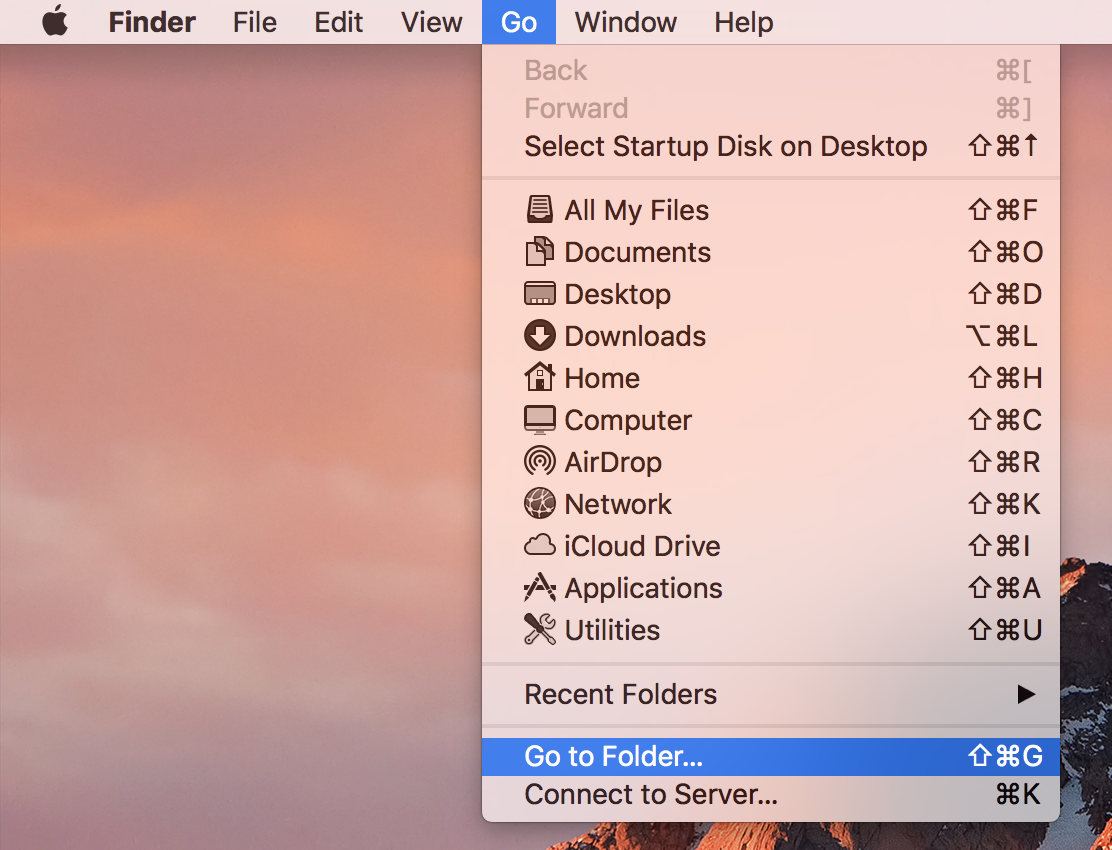 Left click
Left click
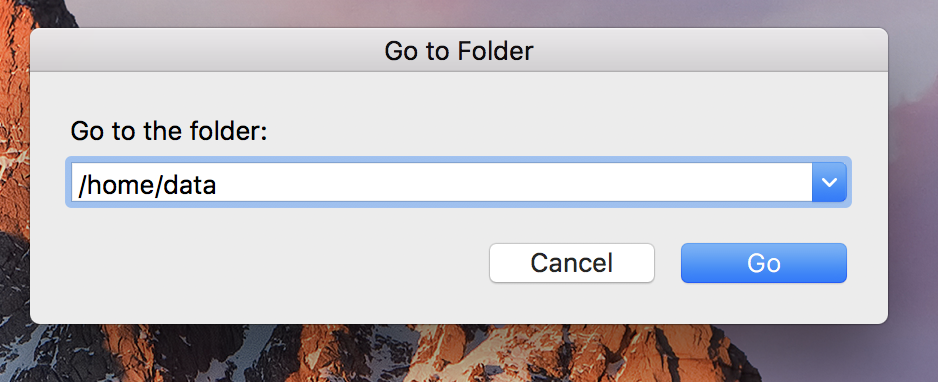 type
(with keyboard)
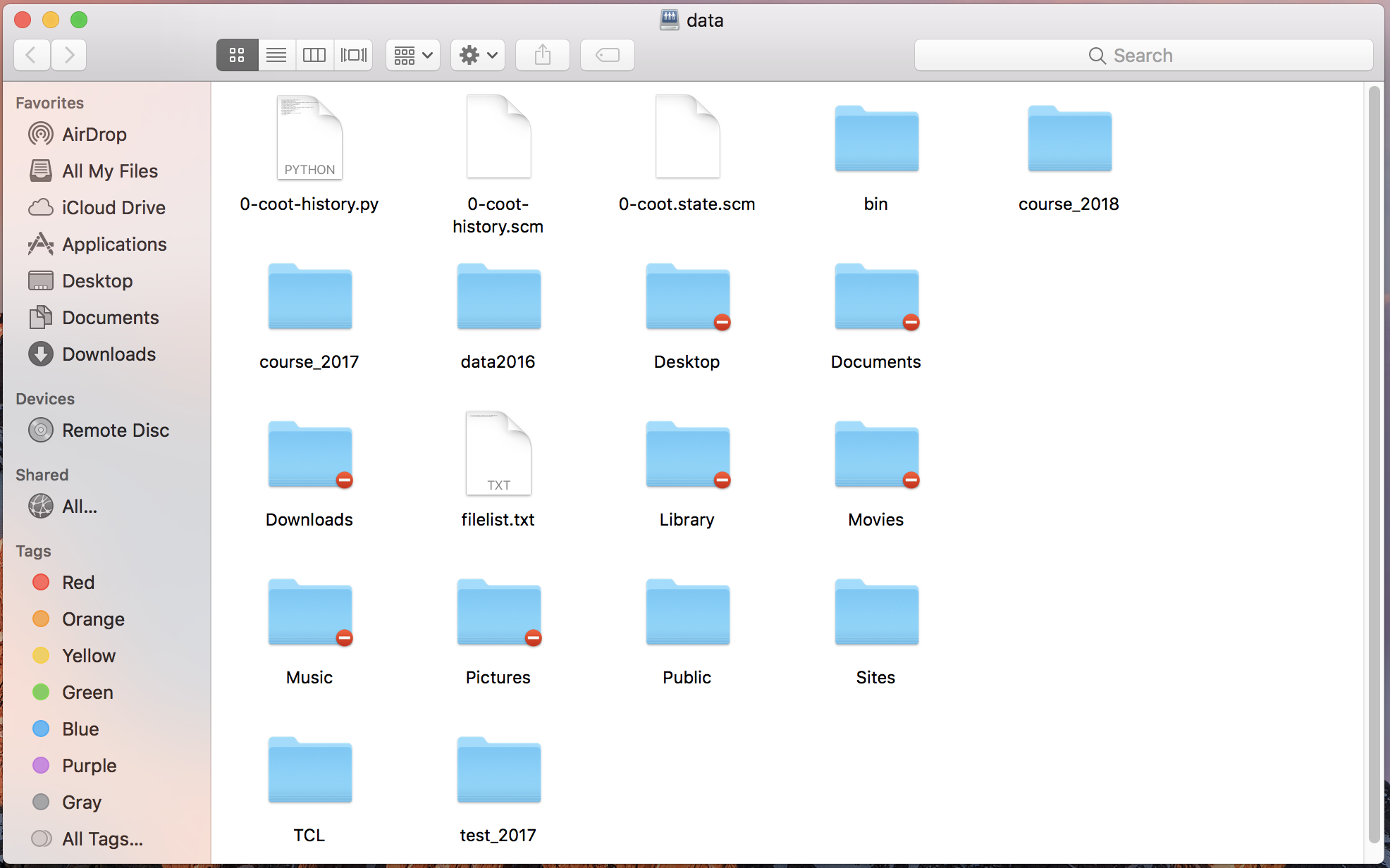 drag
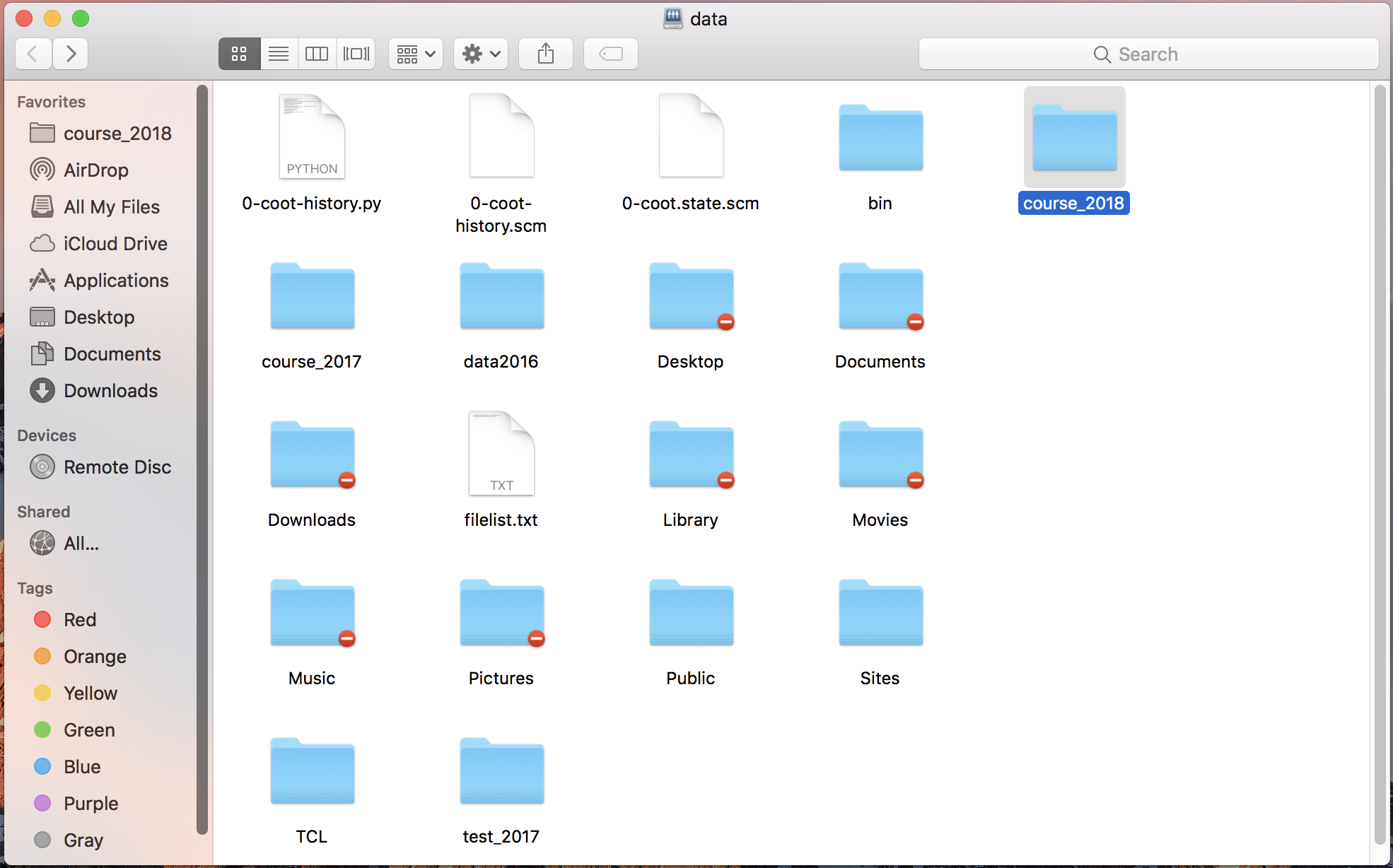 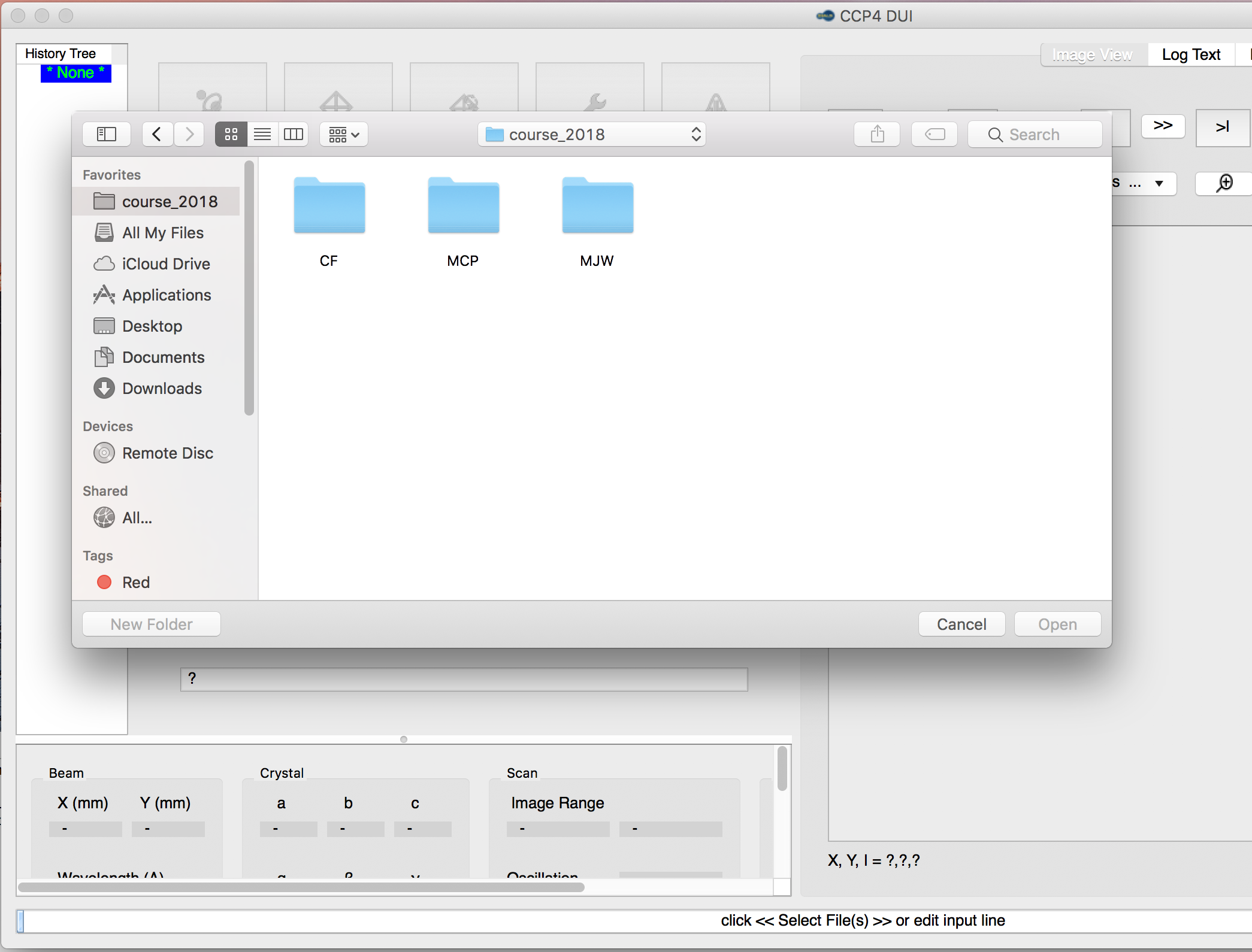 JMHolton@lbl.gov